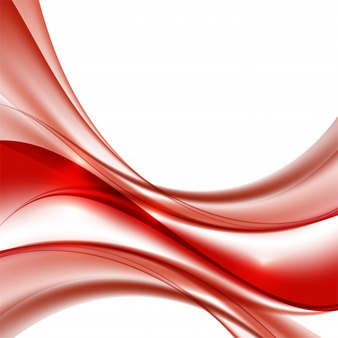 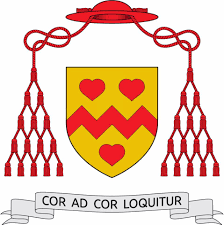 CHEMISTRY
Learning journey
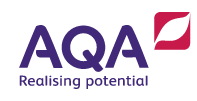 St John Henry Newman Catholic School
Understanding variables
Drawing conclusions
Assessing impact of scientific concepts
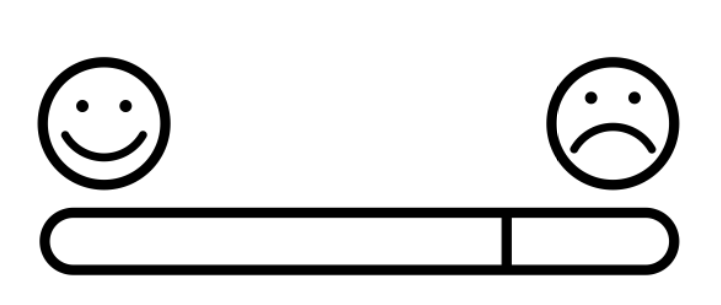 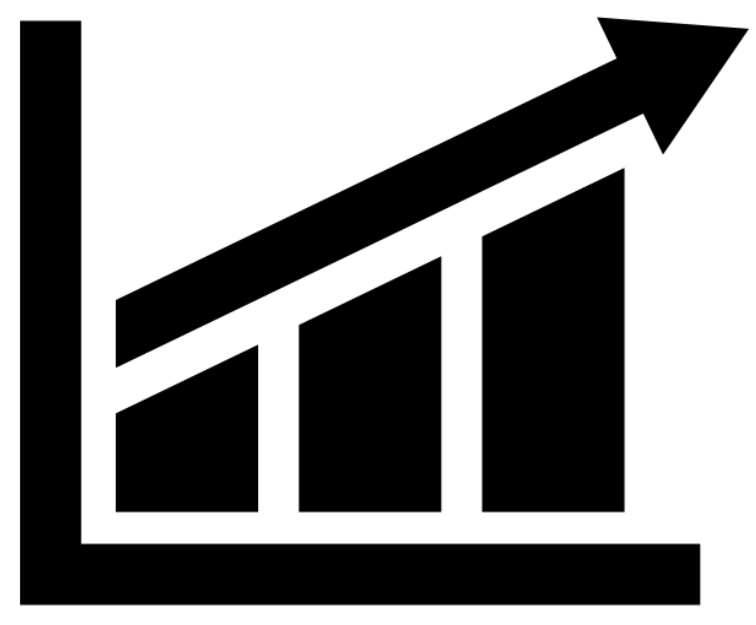 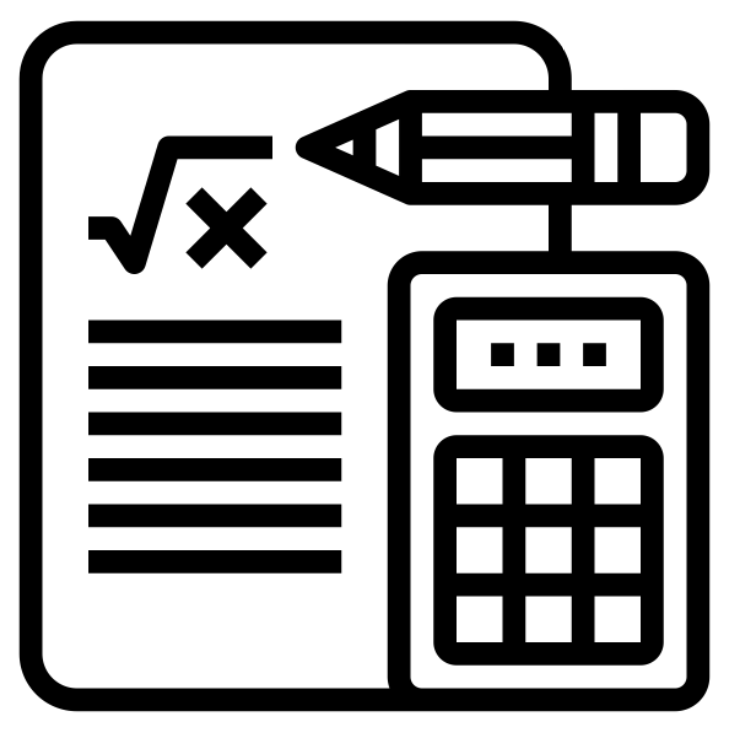 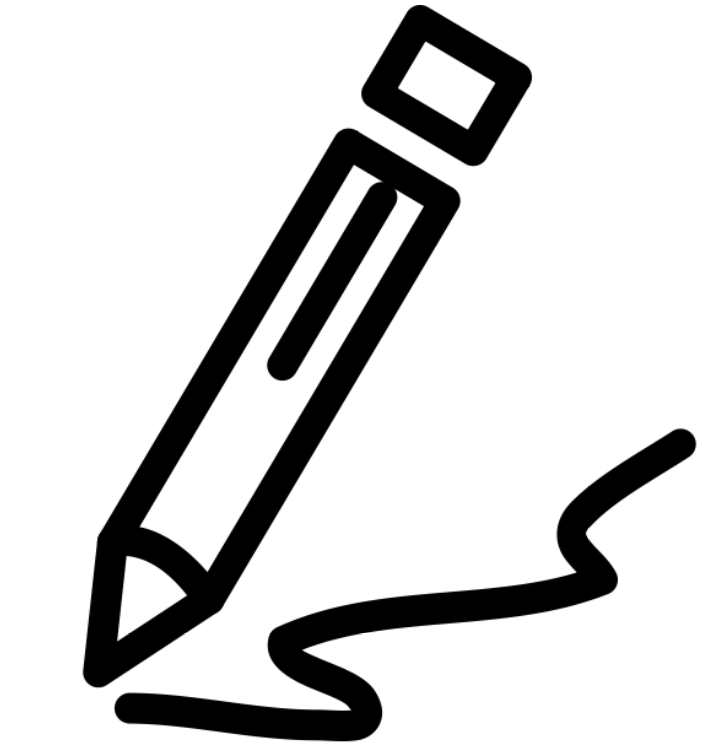 Evaluation of scientific concepts
Writing 
methods
Applying maths to the scientific concepts
Describe patterns
Understanding and Applying Scientific Skills
Year 13
Year 7
Analysis of secondary data
Modelling scientific concepts
Risk Assessment
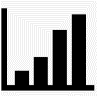 Understanding relationships between science and society
IDEAL 
Identify, describe, explain, apply, link
Drawing graphs and analysing graphical data
Evaluating data and investigations
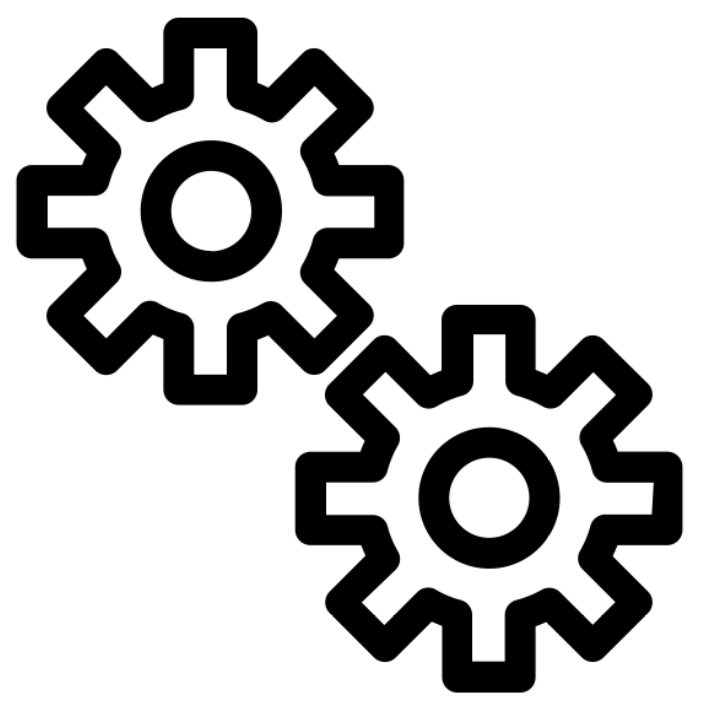 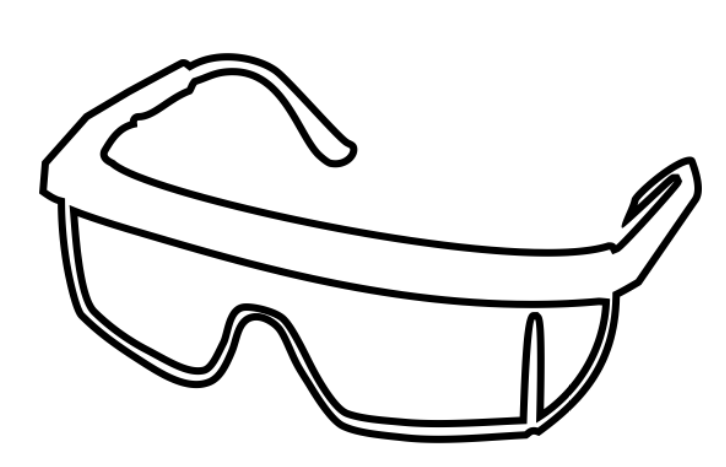 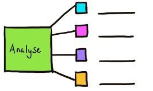 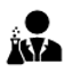 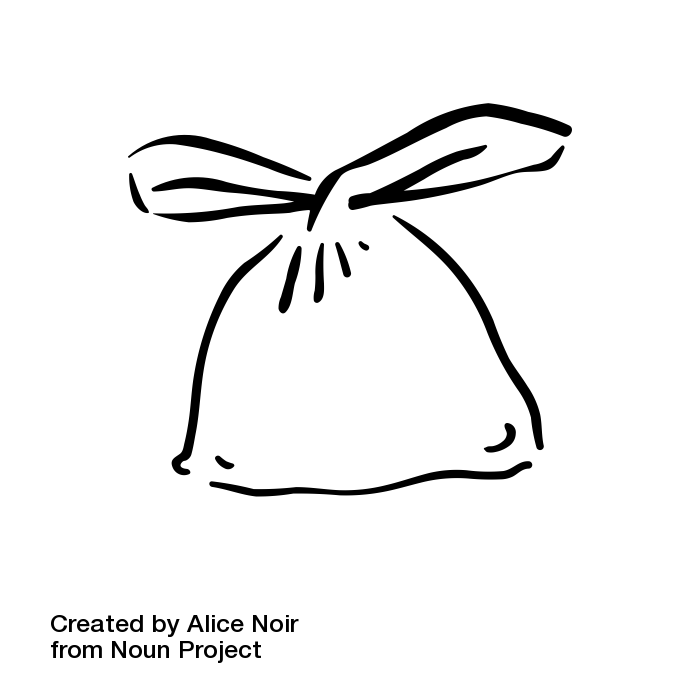 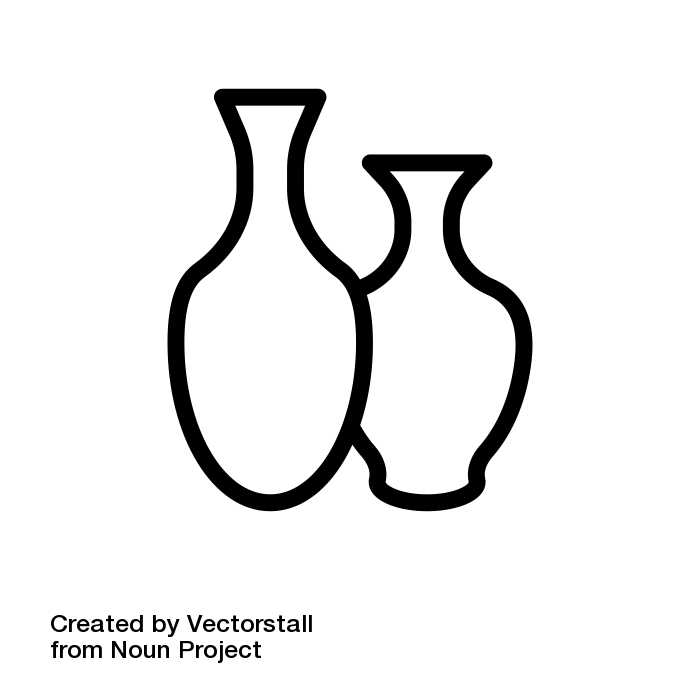 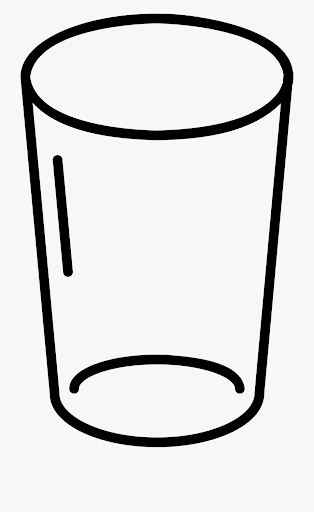 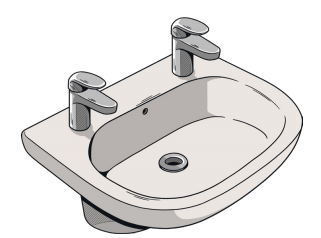 A Level Sciences – Biology, Chemistry & Physics 
(Need grade 6 and grade 6 in Maths)
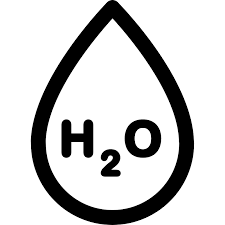 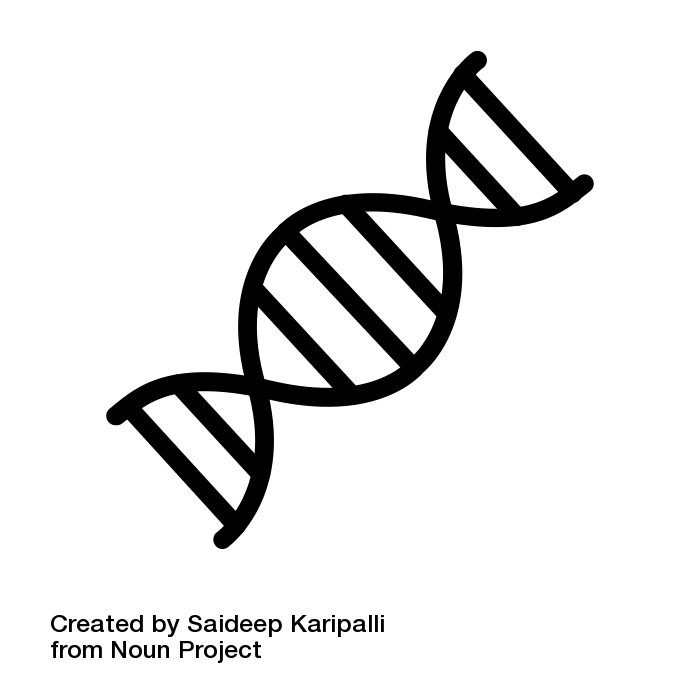 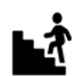 GCSE exams
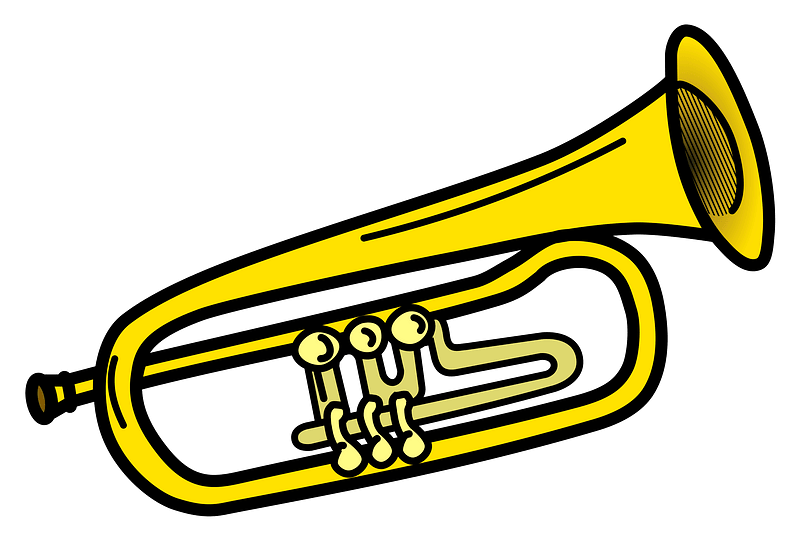 Condensation polymerisation
Properties of polymers
Glass, ceramics, & composites
DNA
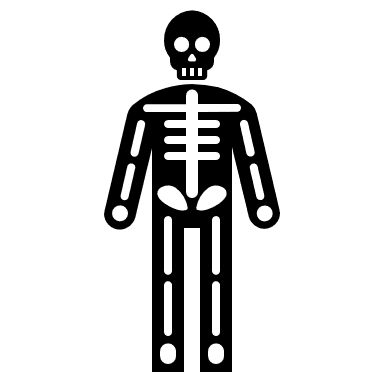 Applied Science A Level
Useful alloys
Organic
Chemistry
Using our resources
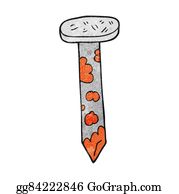 Polymers
Rusting
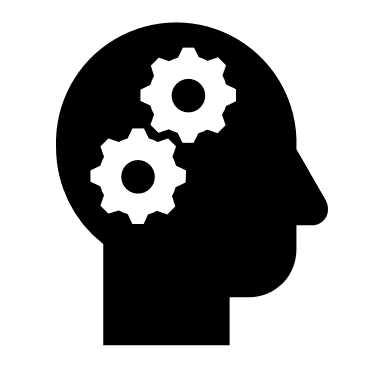 Making fertilisers
Natural polymers
The Haber process
Other post 16 options Apprenticeships, college, other A level subjects)
Polymers
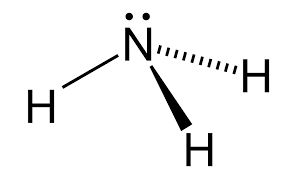 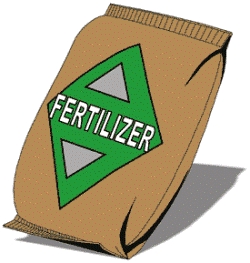 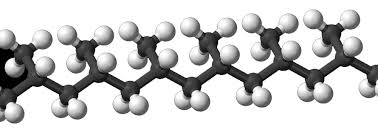 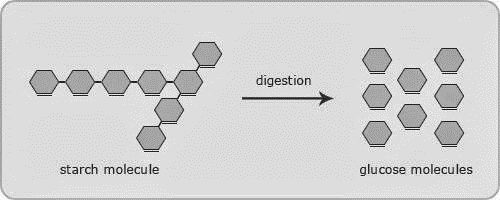 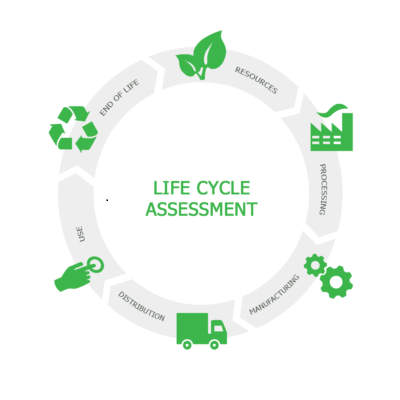 Life cycle assessment
recycling
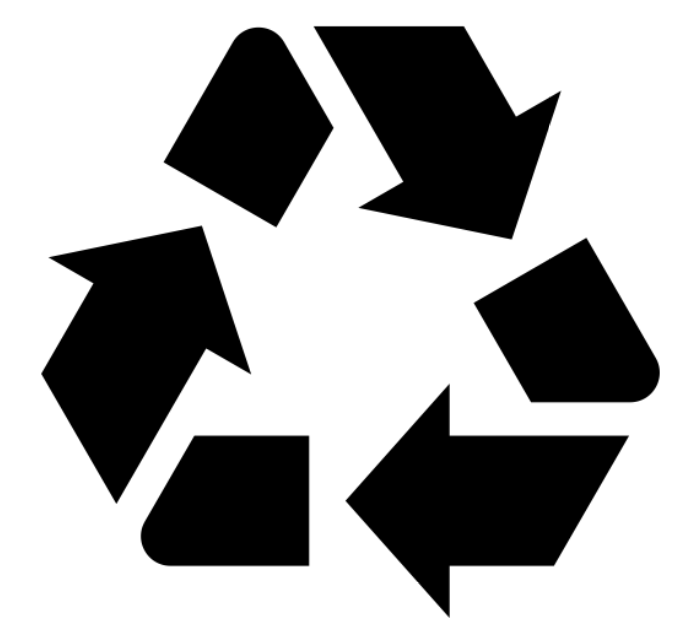 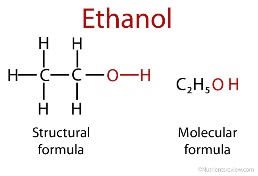 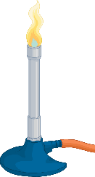 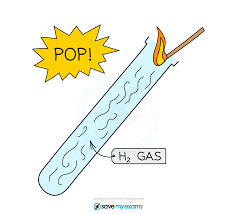 Reduce, reuse, recycle
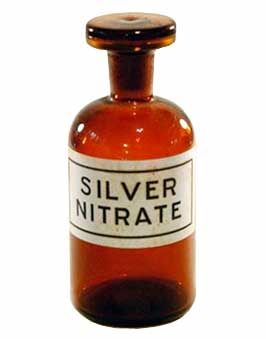 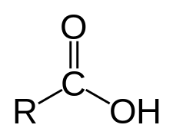 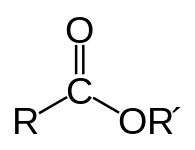 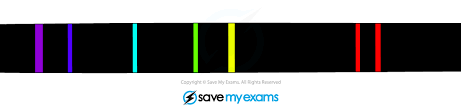 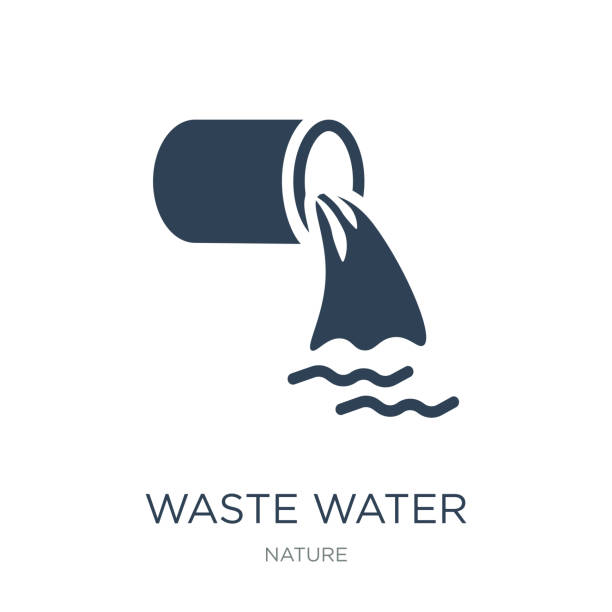 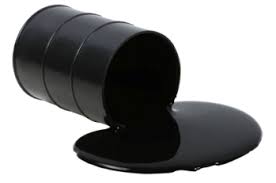 Finite & renewable resources
Instrumental
analysis
Testing for gases
Reactions and uses of alcohol
Carboxylic acids
esters
Testing for ions
Treating waste water
Chemical analysis
C30H62
Reactions  of alkenes & alcohol
Using the Earth’s resources
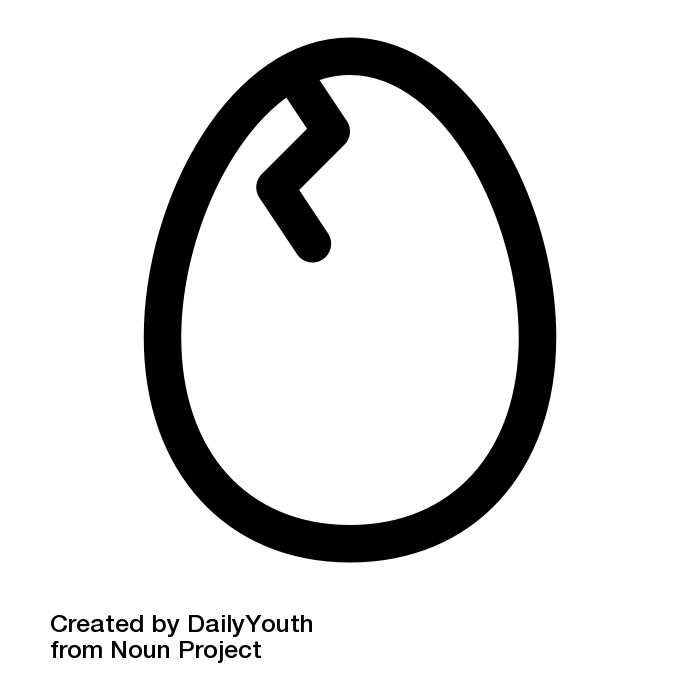 Cracking hydrocarbons
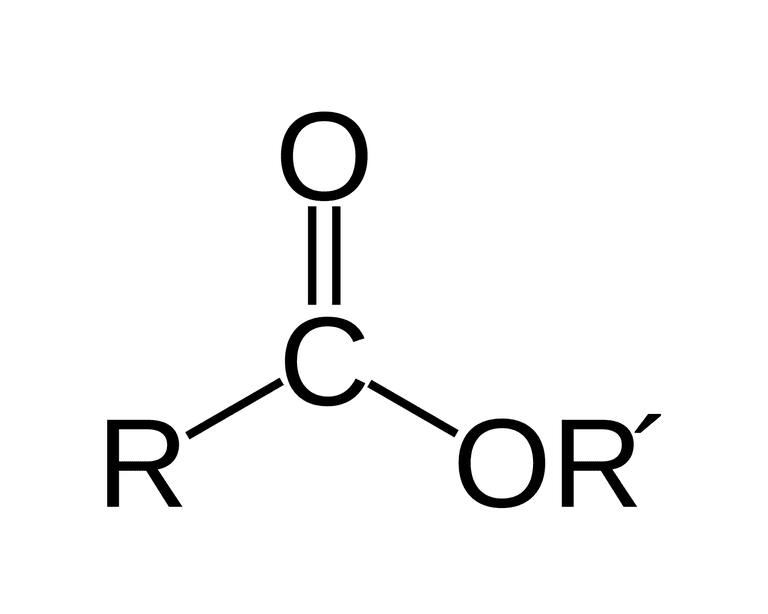 Analysing chromatograms
Extracting metals from ores
Pure substance & mixtures
Reactions of alkenes
Obtaining potable water
Water safe to drink
Structure alcohols,
carboxylic acids, 
& esters
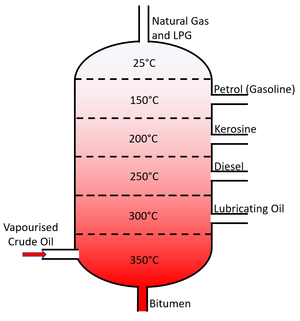 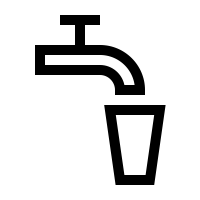 Crude oil & fuels
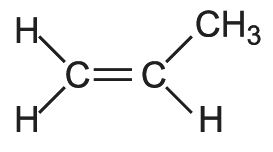 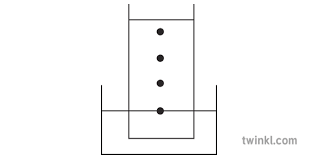 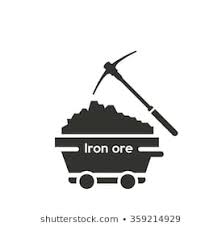 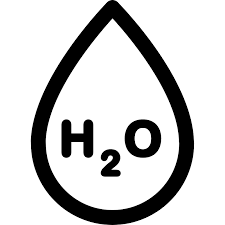 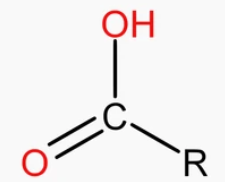 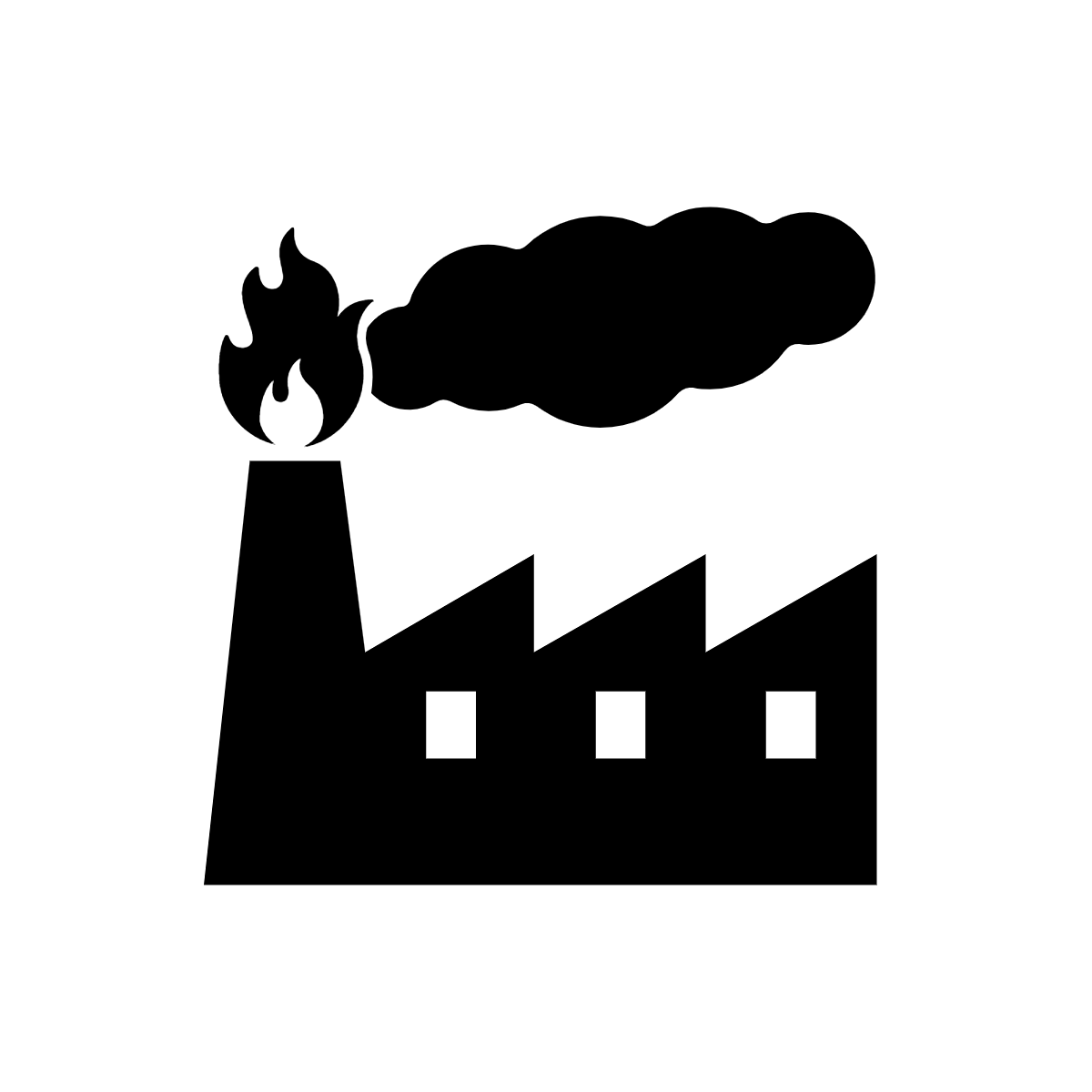 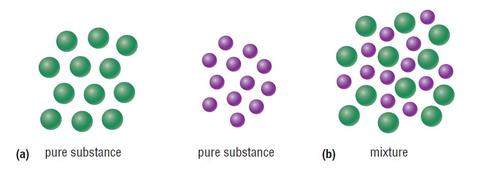 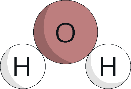 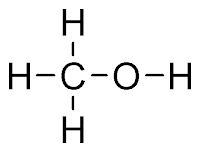 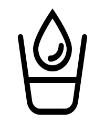 Fractional distillation
Burning fuels
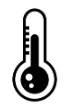 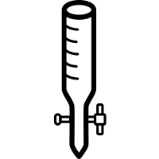 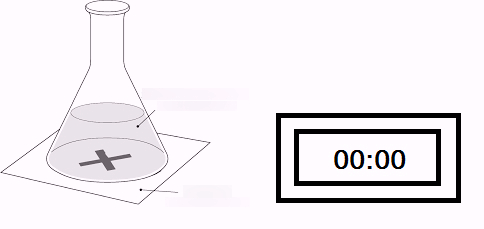 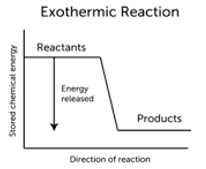 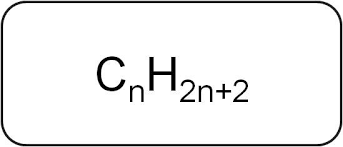 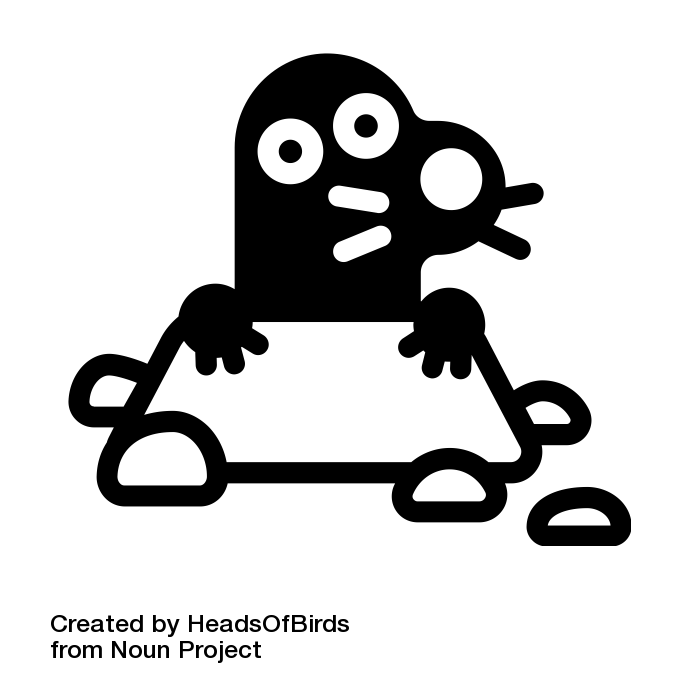 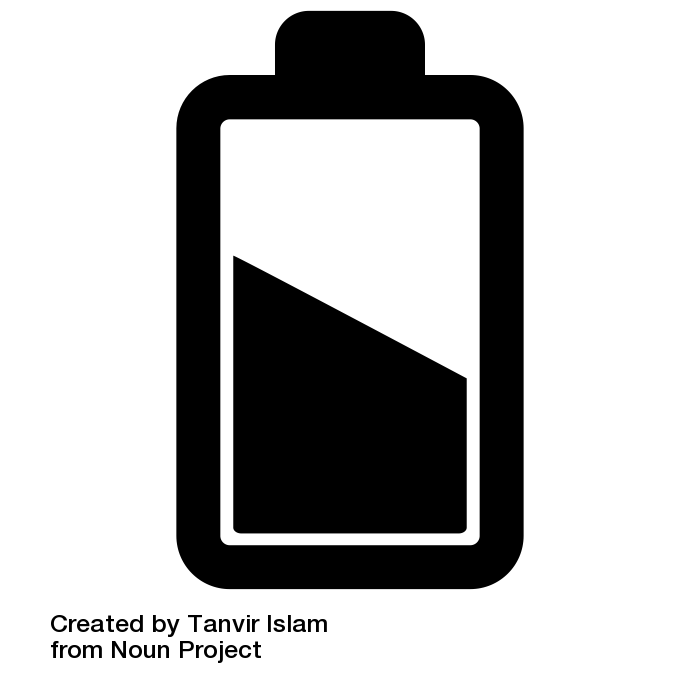 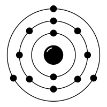 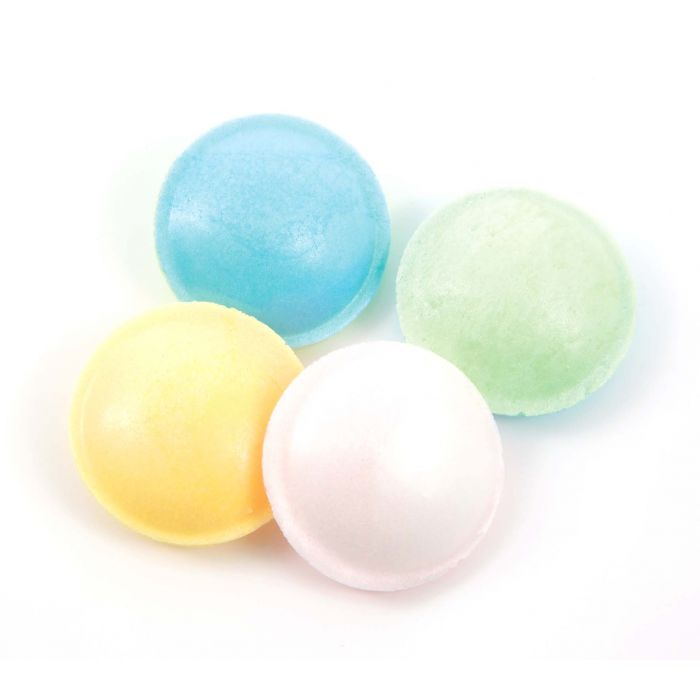 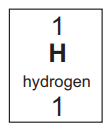 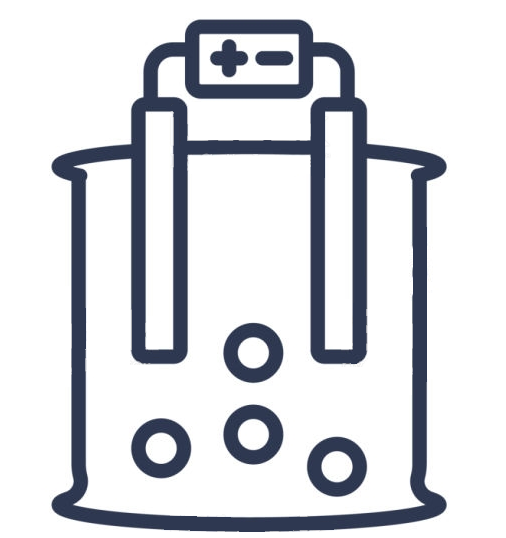 2H+ + 2e-  H2
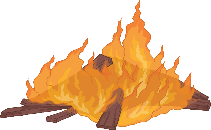 Hydrocarbons
The effect of temperature
Chemical cells & batteries
Changes at the electrodes
Exothermic & endothermic
Atom economy
Rates of reactions
Limiting reagents
Electrolysis of solutions
Reaction profiles
Titrations
Moles
Fuel cells
Electrolysis of molten compounds
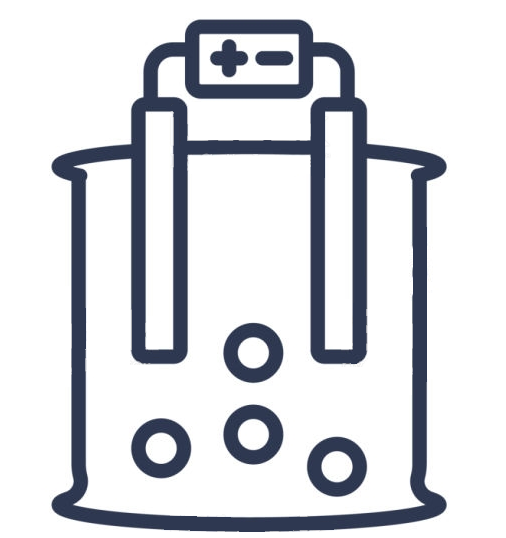 Dynamic equilibrium
Quantitative chemistry
Energy changes
Rate & extent of chemical change
Reversible reactions
Electrolysis
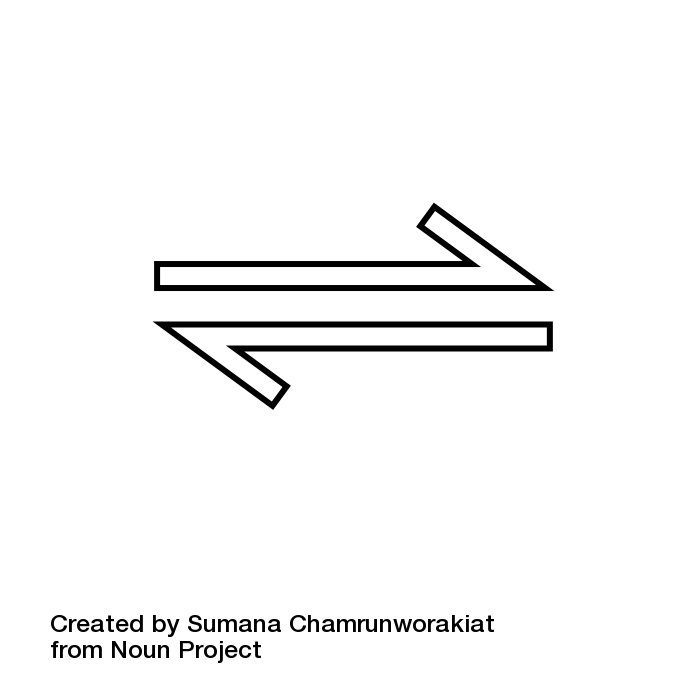 Catalysts
Relative mass
Bond energy calculations
Effect of concentration & pressure
Uses of energy transfers
Reacting Mass
Concentration
Yield
Collision theory
Extraction of Aluminium
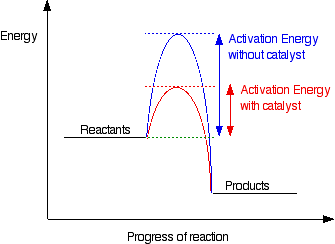 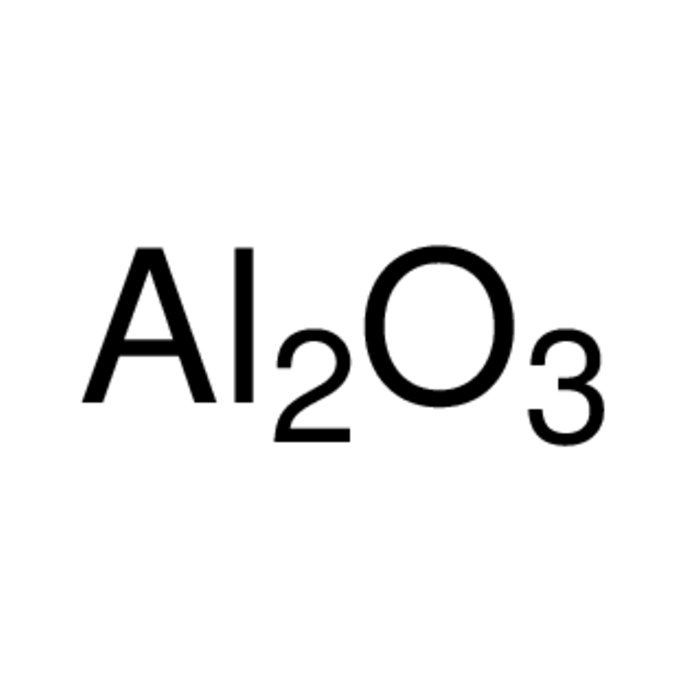 dm3
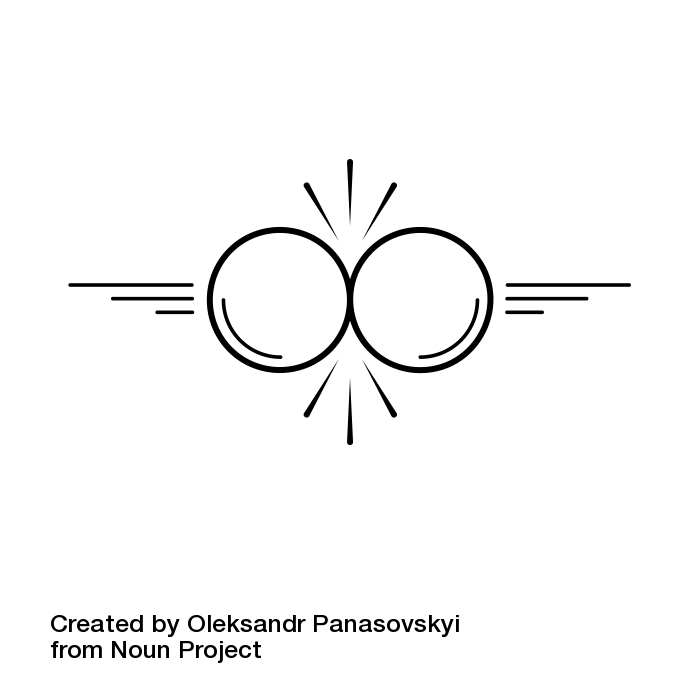 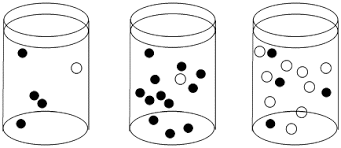 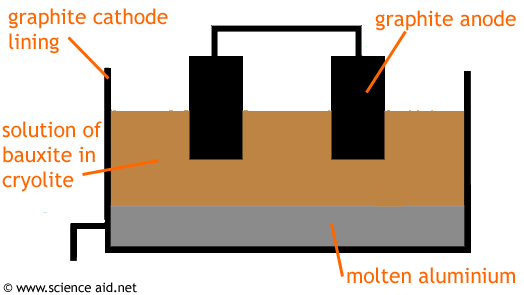 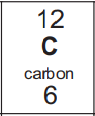 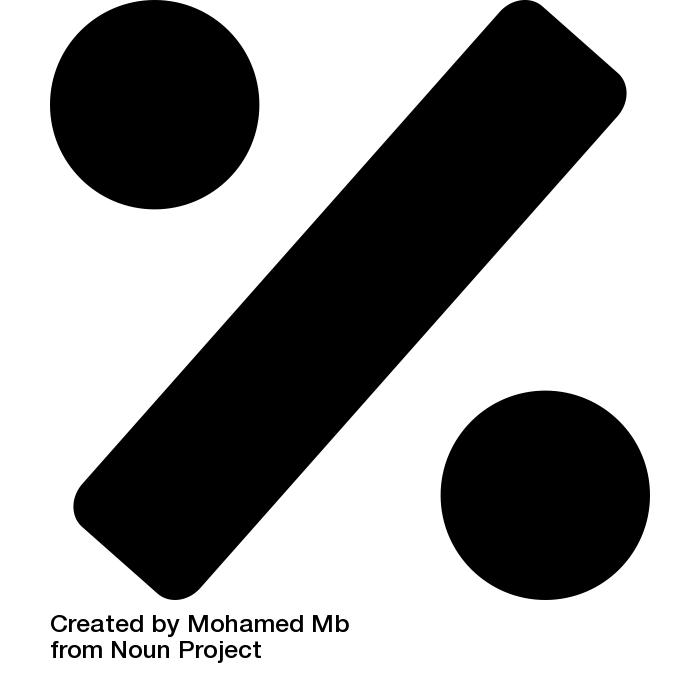 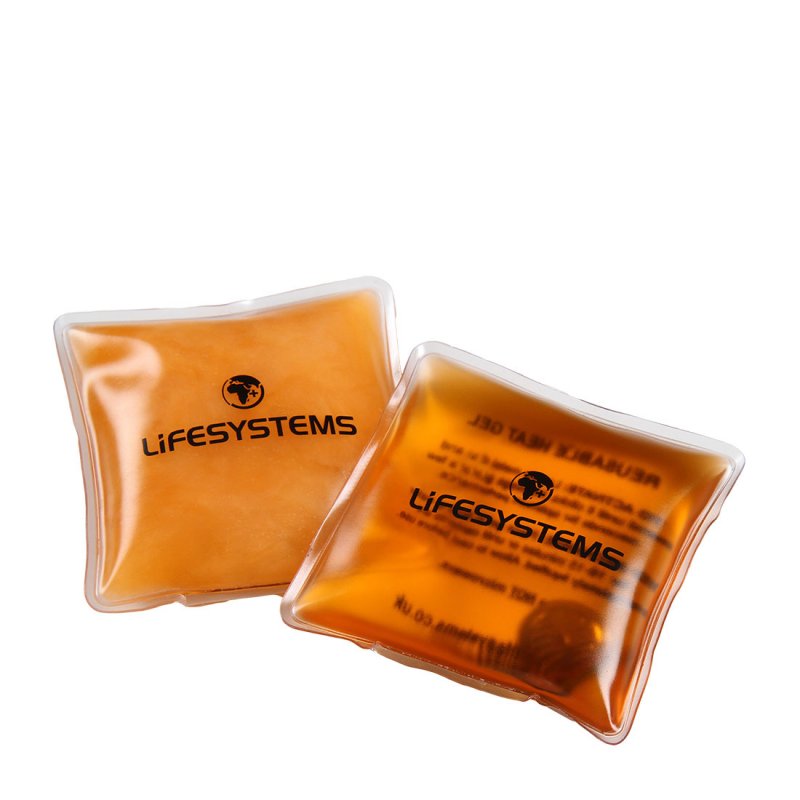 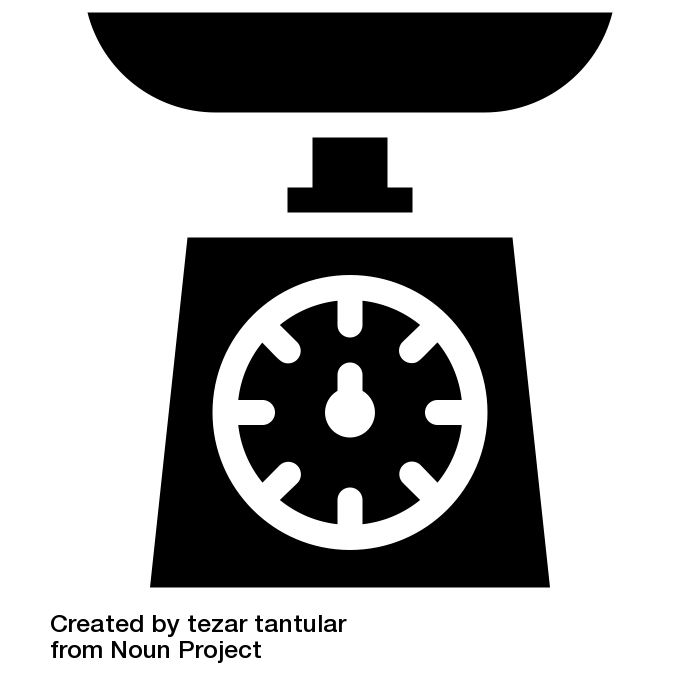 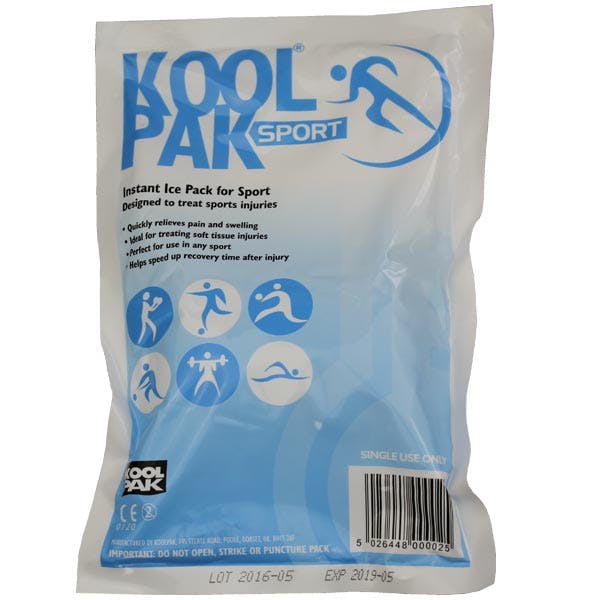 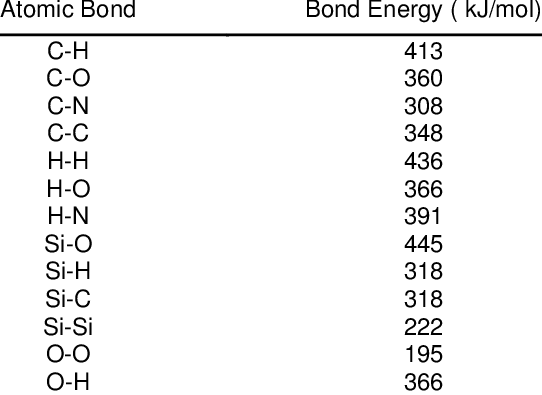 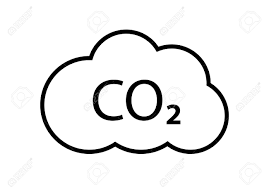 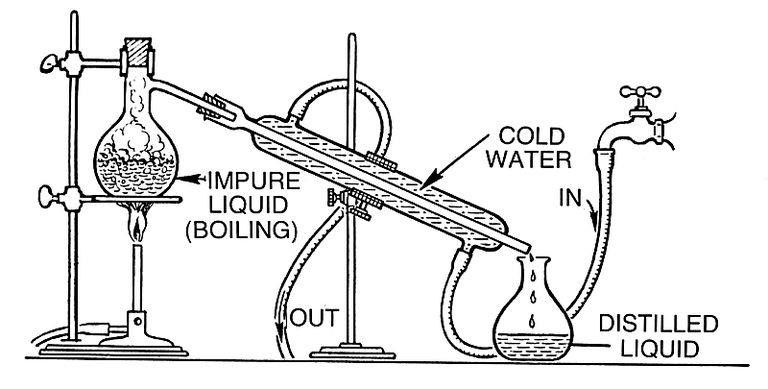 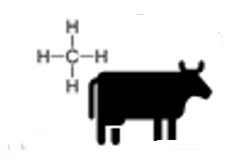 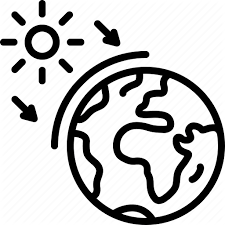 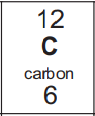 2:1
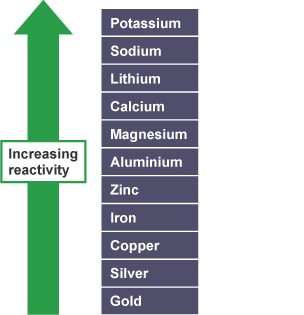 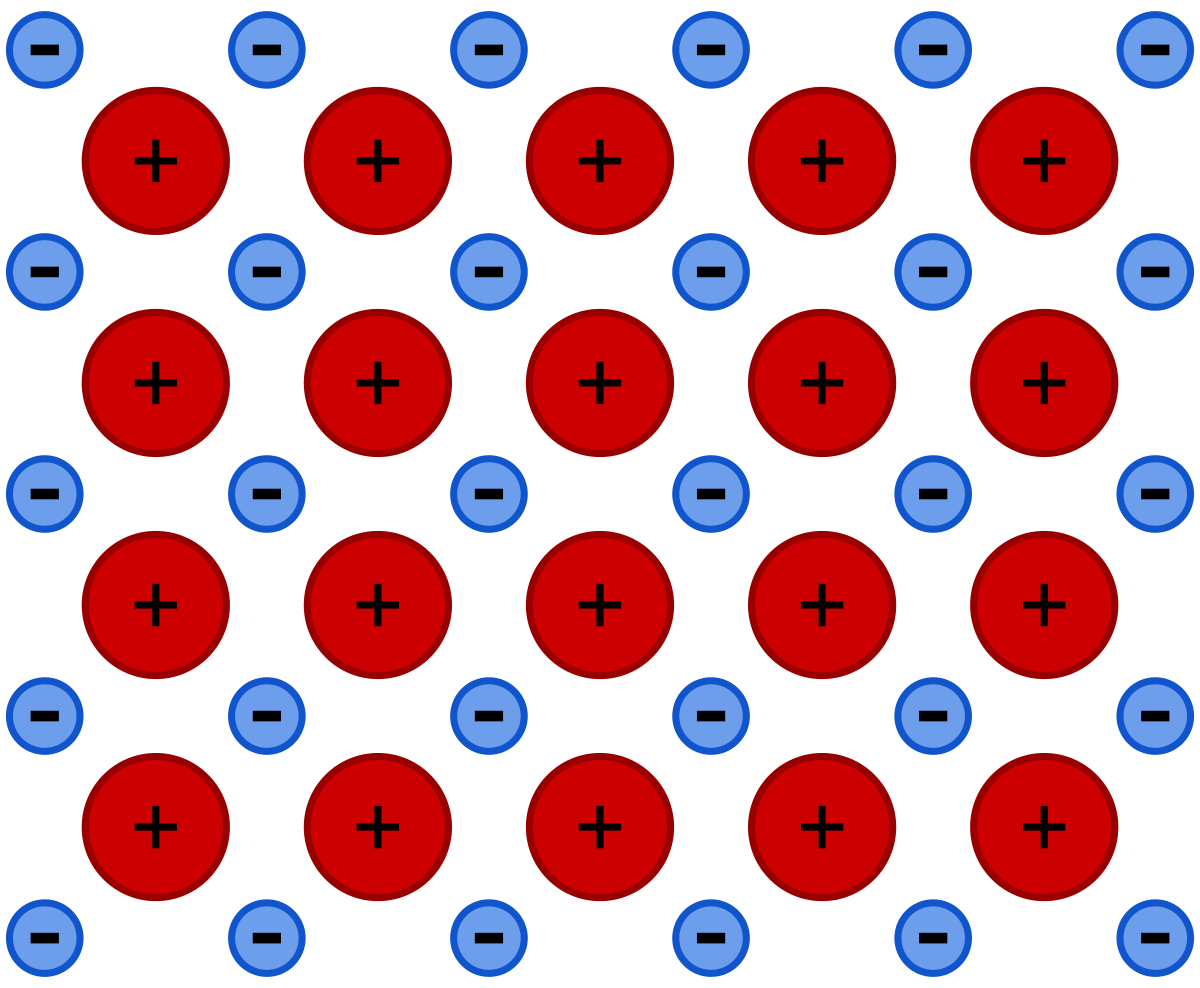 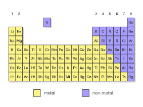 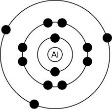 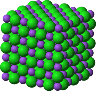 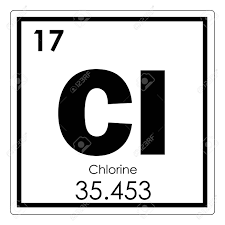 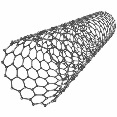 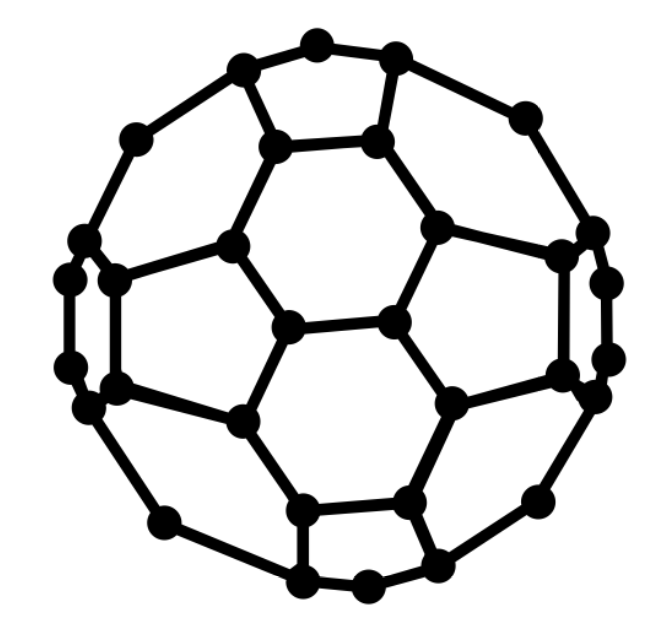 Greenhouse
gases
Changing Atmosphere
Ionic
 bonding
Metal extraction
Electronic structure
Giant covalent structures
Transition metals
Metallic
 bonding
Reactivity series
Group 7
Halogens
Nanoparticles
H+
Reactions of acids
Fractional distillation
Strong & weak acids
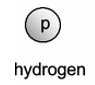 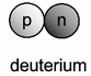 Periodic table
Bonding properties
Chemical changes
Types of bonding
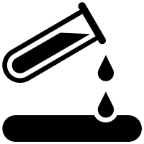 The Earth’s atmosphere
Atomic number and isotopes
Atoms, bonding & moles
Indicators & pH
Group 0
Nobel Gases
Covalent
bonding
Group 1
Alkali Metals
History
Atmosphere
Metal conductivity
States of matter
Climate
change
Making salts
Neutralisation
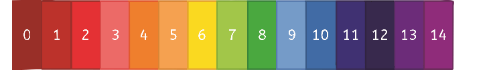 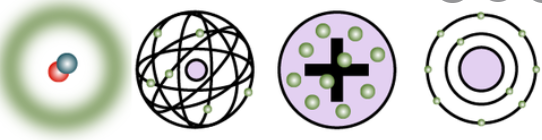 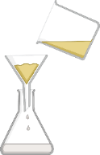 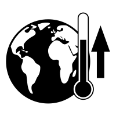 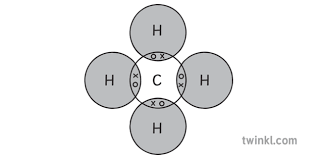 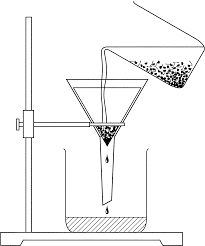 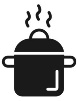 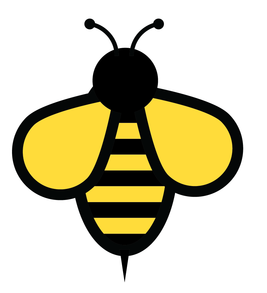 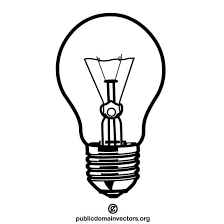 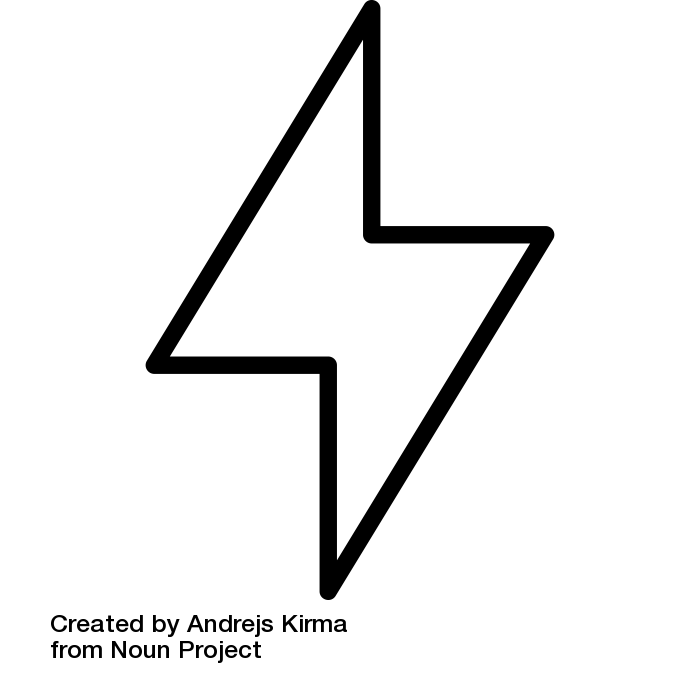 History of the atom
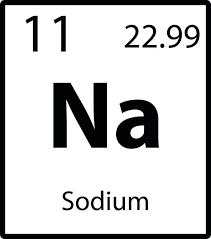 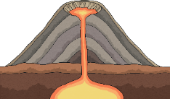 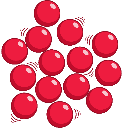 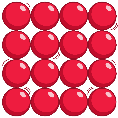 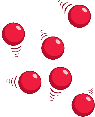 Separating mixtures
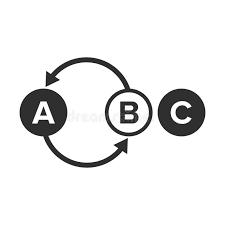 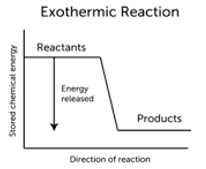 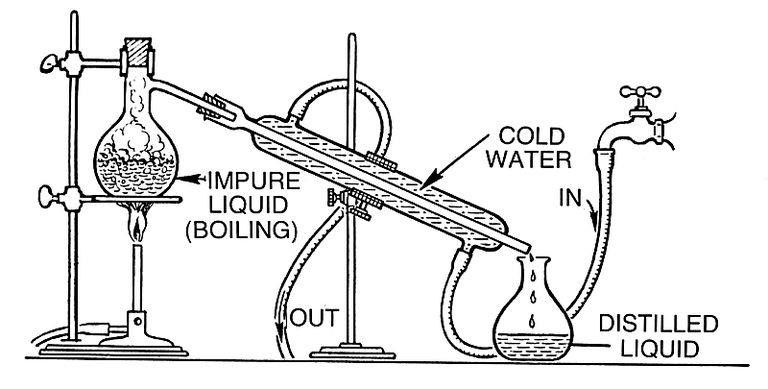 Chemical equations
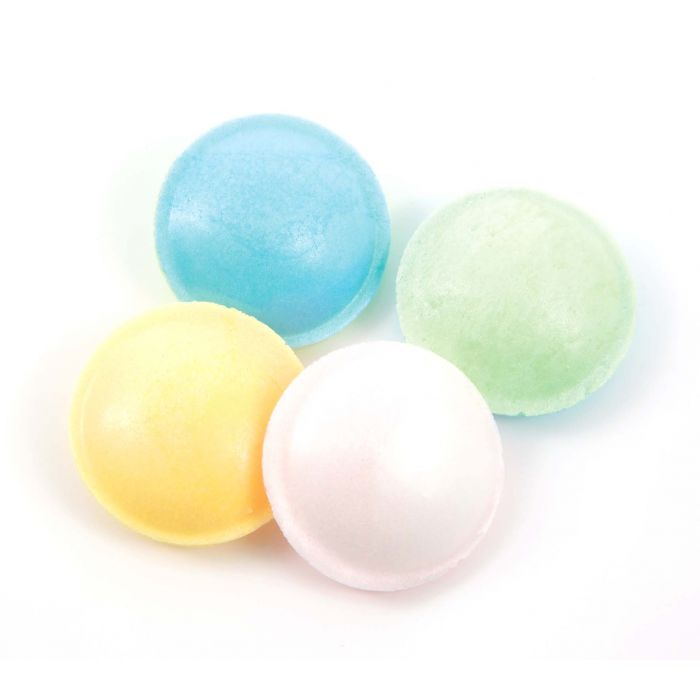 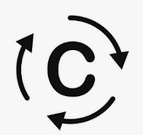 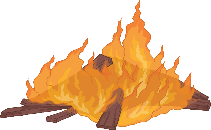 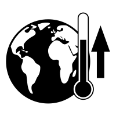 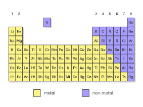 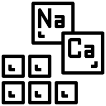 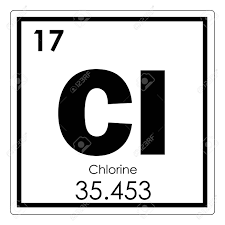 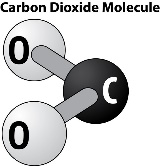 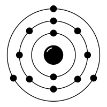 Endothermic exothermic reactions
KS4
Atoms in chemical reactions
Energy Level 
Diagrams
Group 7
Halogens
The Periodic
table
Global warming
Thermal decomposition
The Carbon Cycle
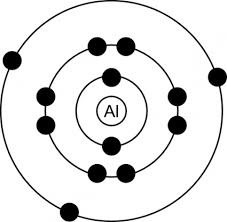 Atoms
Electronic structure
Compounds
Elements
Atoms
Earth
resources
Periodic table
Types of reaction
Chemical Energy
Climate
Elements
Chemical formulae
Group 0
Nobel Gases
Group 1
Alkali Metals
Combustion
Bond energies
Conservation of mass
Climate
change
Extracting metals
Recycling
Polymers
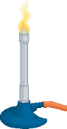 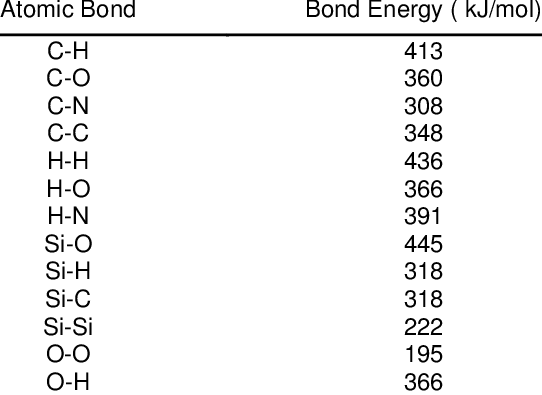 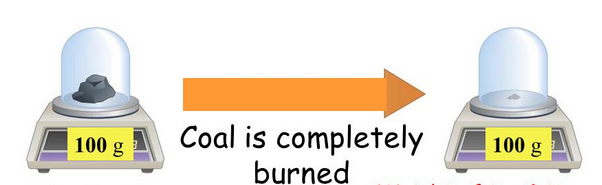 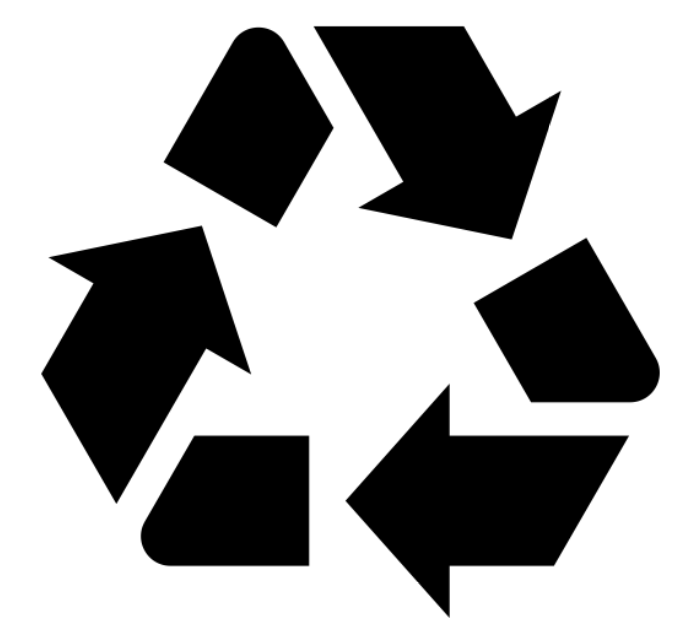 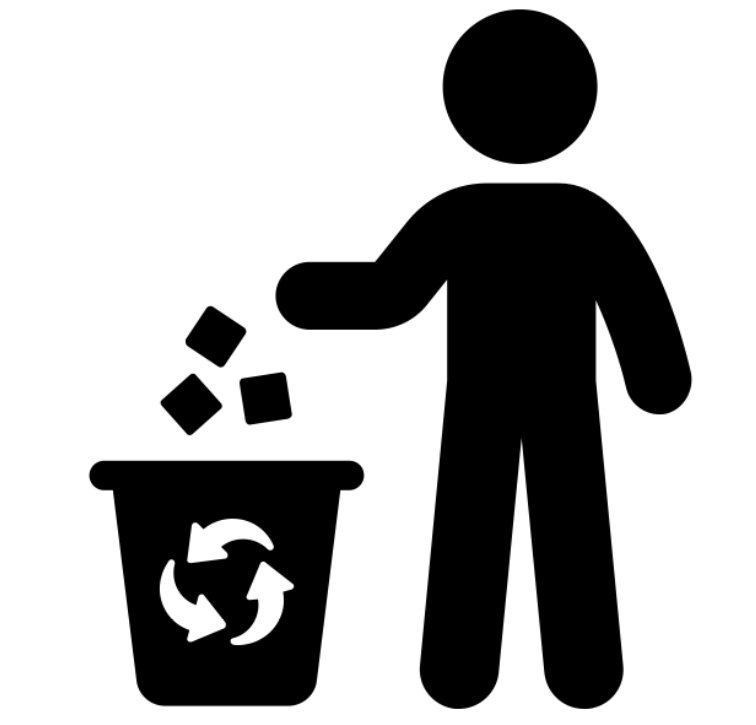 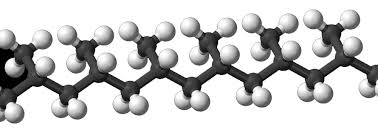 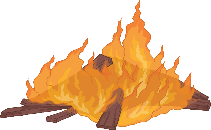 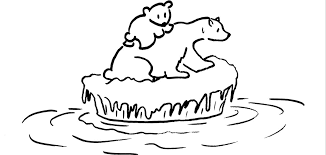 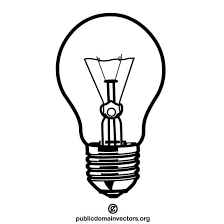 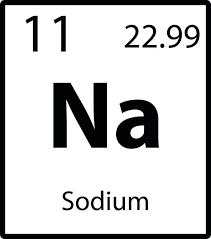 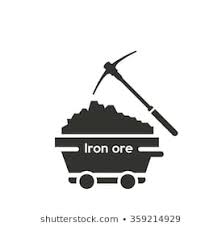 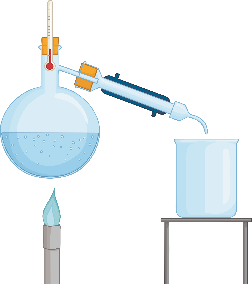 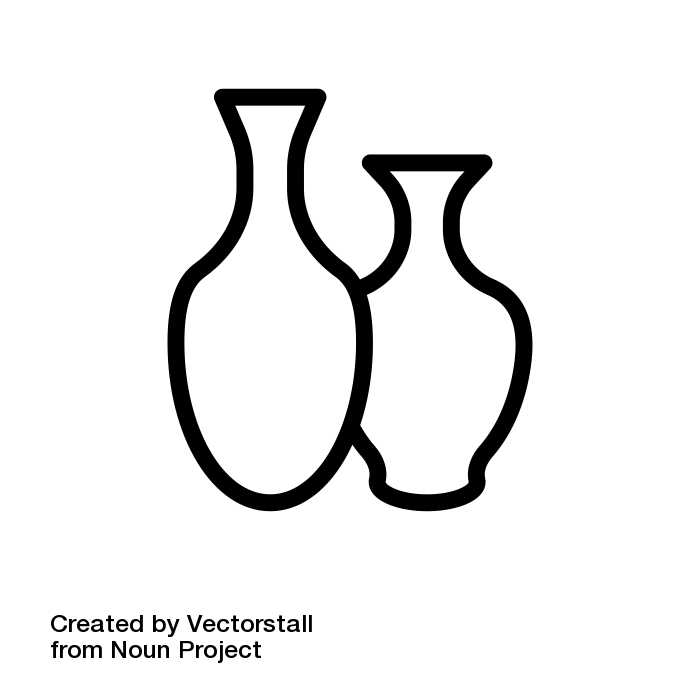 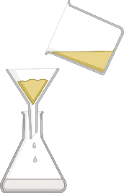 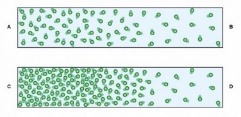 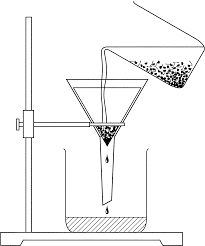 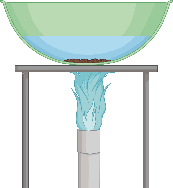 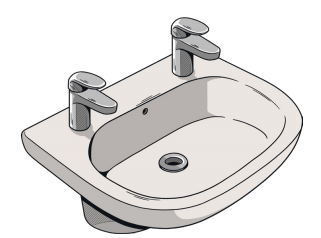 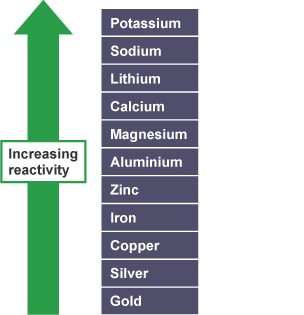 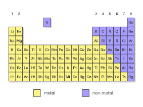 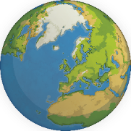 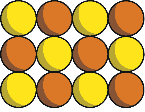 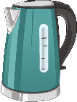 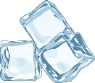 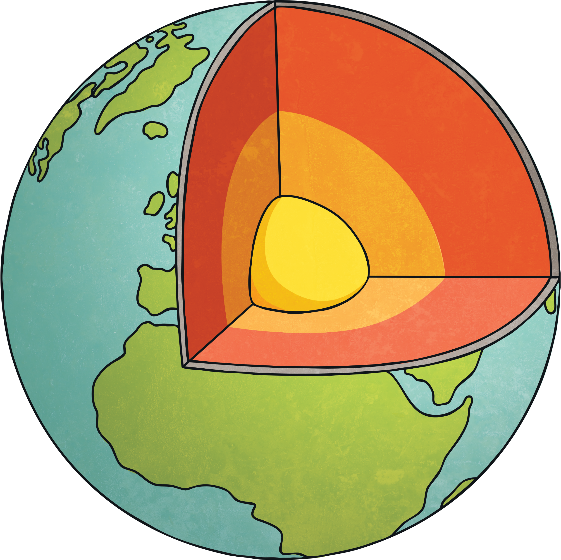 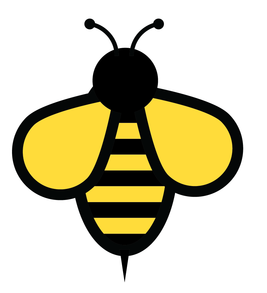 Ceramics
Metal displacement reactions
Chemical Reactions
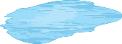 Evaporation & distillation
Metals & non-metals
The Earth
Melting  freezing
Inside particles
Structure of the Earth
Filtration
Boiling
Diffusion
Neutralisation
Earth’s structure
KS3
Making salts
The Rock Cycle
Particle model
Separating mixtures
Acids & Alkalis
Metals &
 non-metals
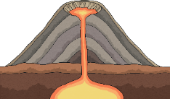 Metamorphic rocks
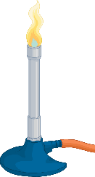 Acid 
strength
Pure substances & mixtures
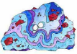 The particle model
Acids
 & Alkalis
States of matter
Solutions
 solubility
Gas pressure
Metals & acids, oxygen, water
Chromatography
Indicators 
& pH
Igneous rocks
Changes of state
Sedimentary
rocks
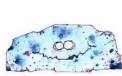 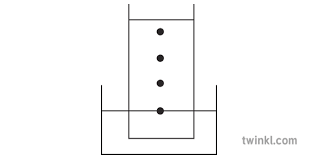 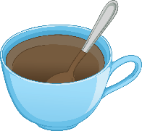 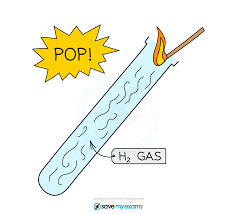 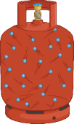 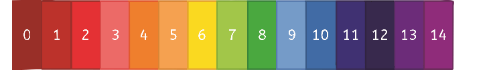 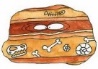 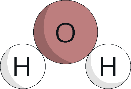 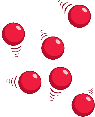 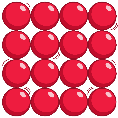 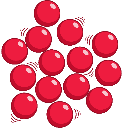 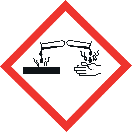 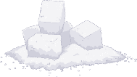 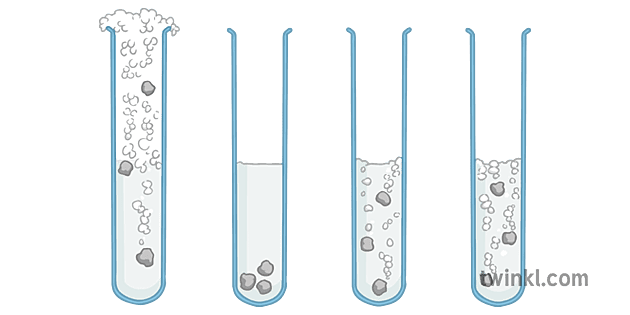 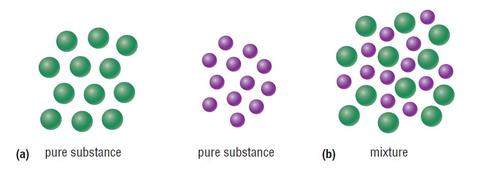 CROSS-CURRICULAR LINKS
Physics
Biology
Isotopes
Movement
Biology
Mathematics
Balancing equations
Calculating mass
Biology
Climate change
Geography
The Earth
Art & Design
Materials
Physics
Atomic models
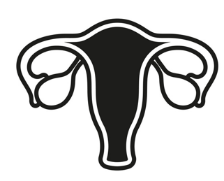